OBITELJ
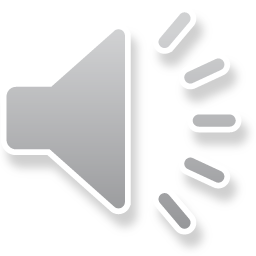 Što je obitelj?
OBITELJ  je osnovna društvena zajednica zasnovana na zajedničkom životu užeg kruga krvnih srodnika.
Obično se sastoji od jednog ili dva roditelja i njihove djece.
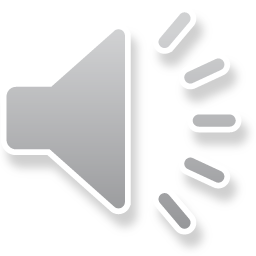 Uža obitelj
Užu obitelj čine djeca i roditelji.

Razmisli i odgovori na pitanje:
Tko čini tvoju užu obitelj?
Pogledaj fotografiju i objasni kakvu obitelj vidiš na slici.
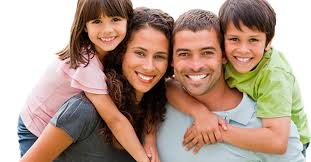 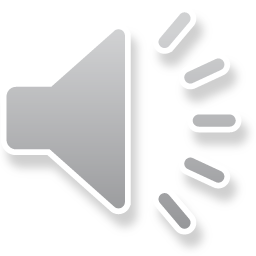 Šira obitelj
Širu obitelj čine djeca, roditelji, bake i djedovi.

Razmisli i odgovori na pitanje: 
Tko čini tvoju širu obitelj?
Pogledaj fotografiju i objasni kakvu obitelj vidiš na slici.
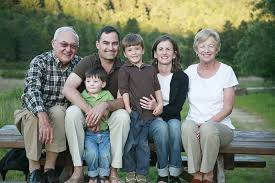 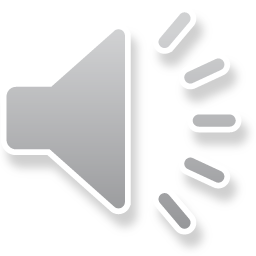 Obveze roditelja u obitelji
Roditelji se brinu o svojoj djeci. 
Brinu se o njihovoj sigurnosti, obrazovanju, zdravlju i razvoju.
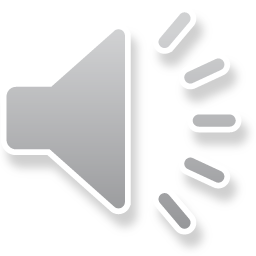 Obveze djece u obitelji
Djeca poštuju obiteljske dogovore. 
Brinu se o svojem zdravlju. 
Obavljaju svoje školske i ostale obveze.
Iskreni su prema roditeljima.
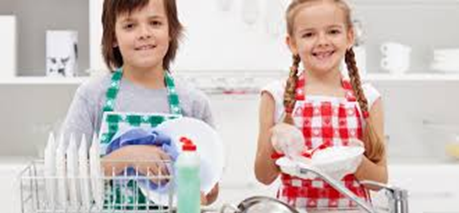 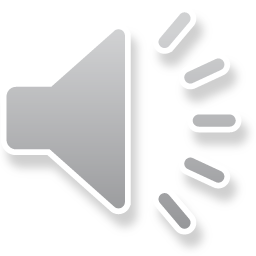 Obveze u obitelji
Članovi obitelji međusobno si pomažu i brinu  se jedni o drugima.
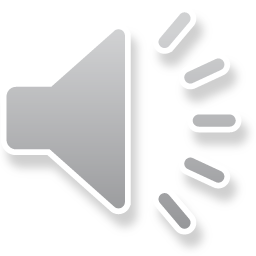 Moje obveze u obitelji
Razmisli i odgovori na pitanja:
Koje su tvoje obveze u obitelji?
Kako ti možeš pomagati ostalim članovima svoje obitelji?
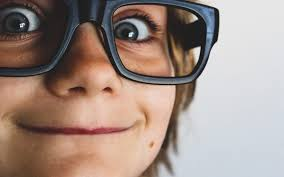 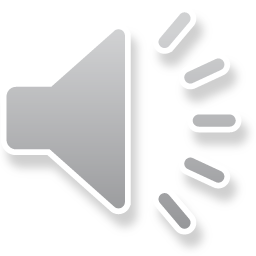 rodbina
Rodbinu čine braća i sestre tvojih roditelja i njihova djeca:
teta, tetak, ujak, ujna, stric, strina, bratići, sestrične, nećak, nećakinja.
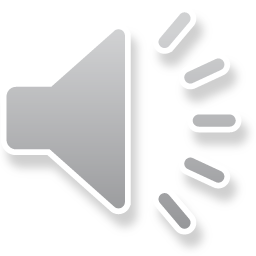 Nisu sve obitelji jednake
Postoje obitelji u kojima svi članovi ne žive zajedno.
Neki roditelji žive razdvojeno pa djeca žive s jednim od roditelja.
I ti roditelji dužni su brinuti se za svoju djecu i pružiti im ljubav.
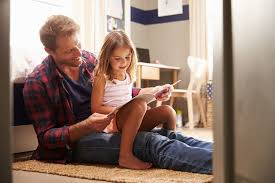 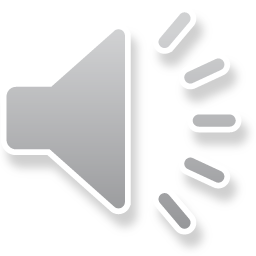 Pripremila: martina rajačić, prof. defektologcookt
Izvori: https://hr.wikipedia.org/wiki/Obitelj
https://www.e-sfera.hr/dodatni-digitalni-sadrzaji
https://www.savjetnikuspjeha.com/zajednicke-vizije-i-ciljevi-vazni-su-za-sklad-obitelji/
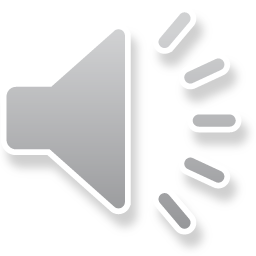